Faculty Senate – Dec. 4, 2018
Academic Year Safety Updates
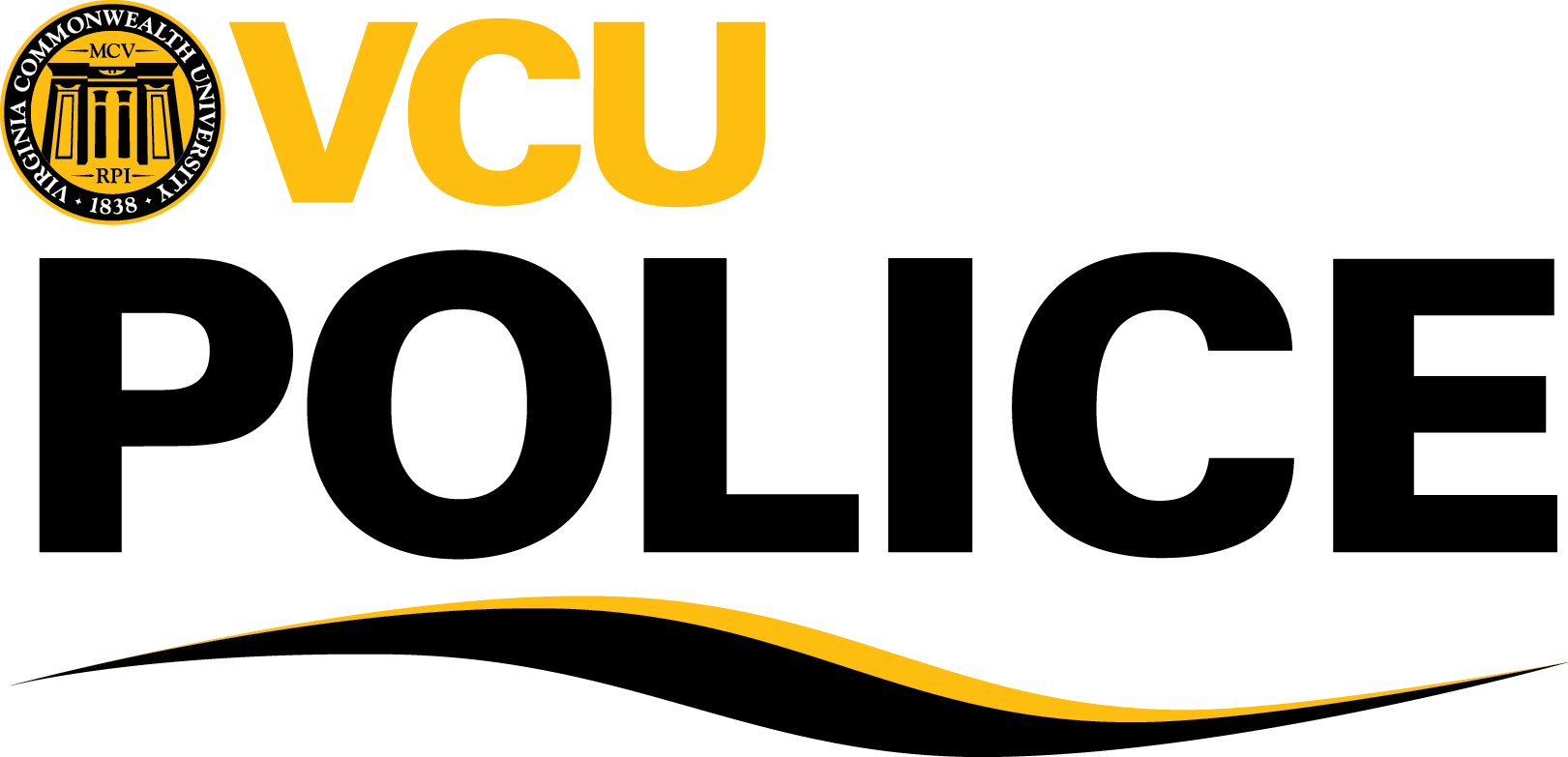 What’s new @ VCU
Siren System Upgrade & Alerting Technology
Upgraded to ALERTUS (Cabell, Sports Med, VCUPD HQ, College of Health Professionals, McGlothlin & GRC (pending))
Self tests every day
No more monthly siren tests
Full test twice a year (desktop alerts,  ALERTUS beacons, email, SMS, LiveSafe and Social Media)
LiveSafe
Upgrading to card based screen (better user interface) 
Street harassment button
Desktop panic buttons: testing
Keeping campuses safe
Crosswalk / intersection safety campaign
Light timing
Messaging
Pedestrians
Bicyclists
Scooters
Drivers
Sidewalk Graphics 
City repainting of crosswalks
Vision Zero partnership with the City of Richmond
Vehicle vs. Bike 0% (7 AY 17/18 & 7 AY 18/19)
Vehicle vs. Pedestrian -27% (22 AY 17/18 & 16 AY 18/19)
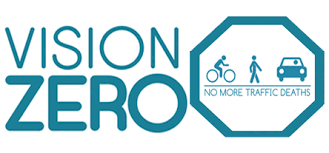 Keeping campuses safe
Classroom Safety
Push-button door locks
Retro fitting classrooms
Parking & Transportation
GRTC / Pulse 
Police have had a focus on patrols near parking facilities and @ bus stops
Two safety committee meetings each year
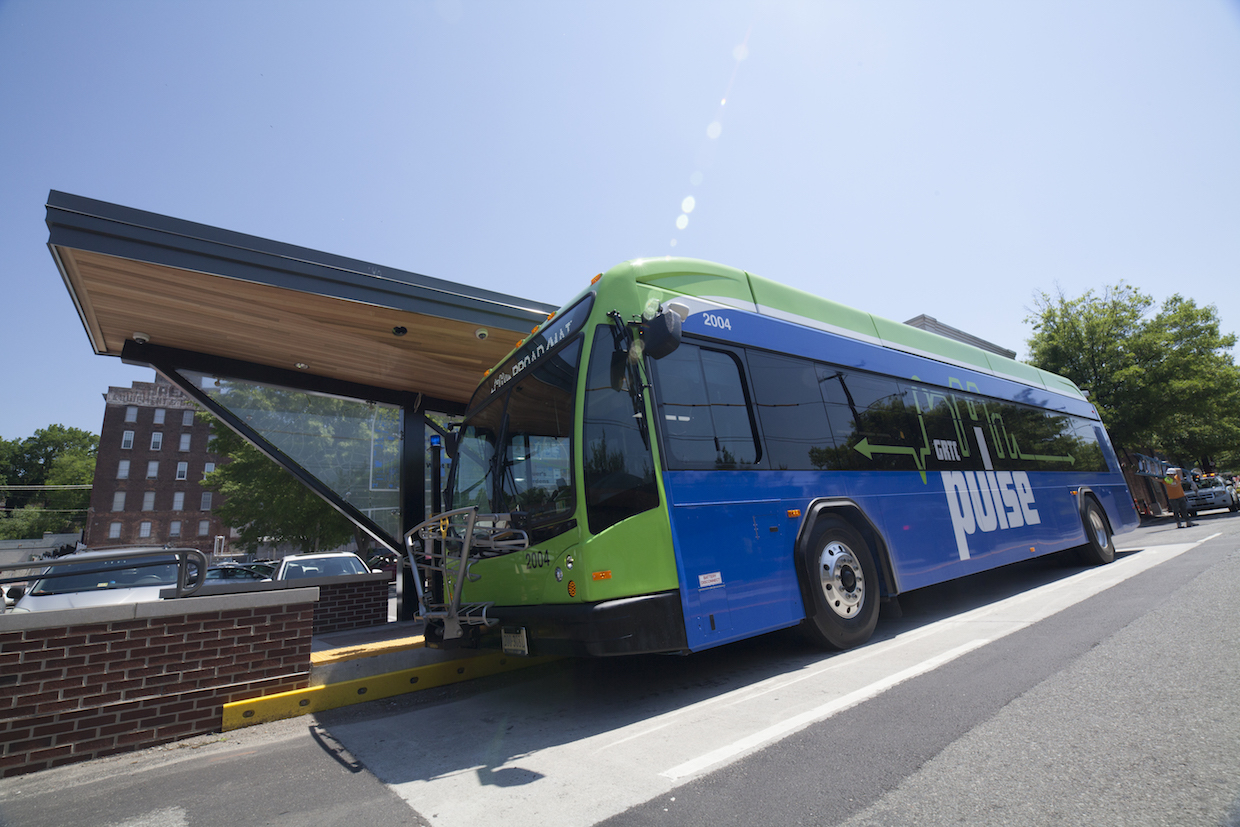 By the numbers
96% = Feel “safe” or “very safe” on VCU’s campuses (Spring 2019 annual survey)
By the numbers
Outreach & hiring
Mural @ VCUPD headquarters
Currently hiring recruits for the next police academy
LEAP staff keeps candidates @ VCU
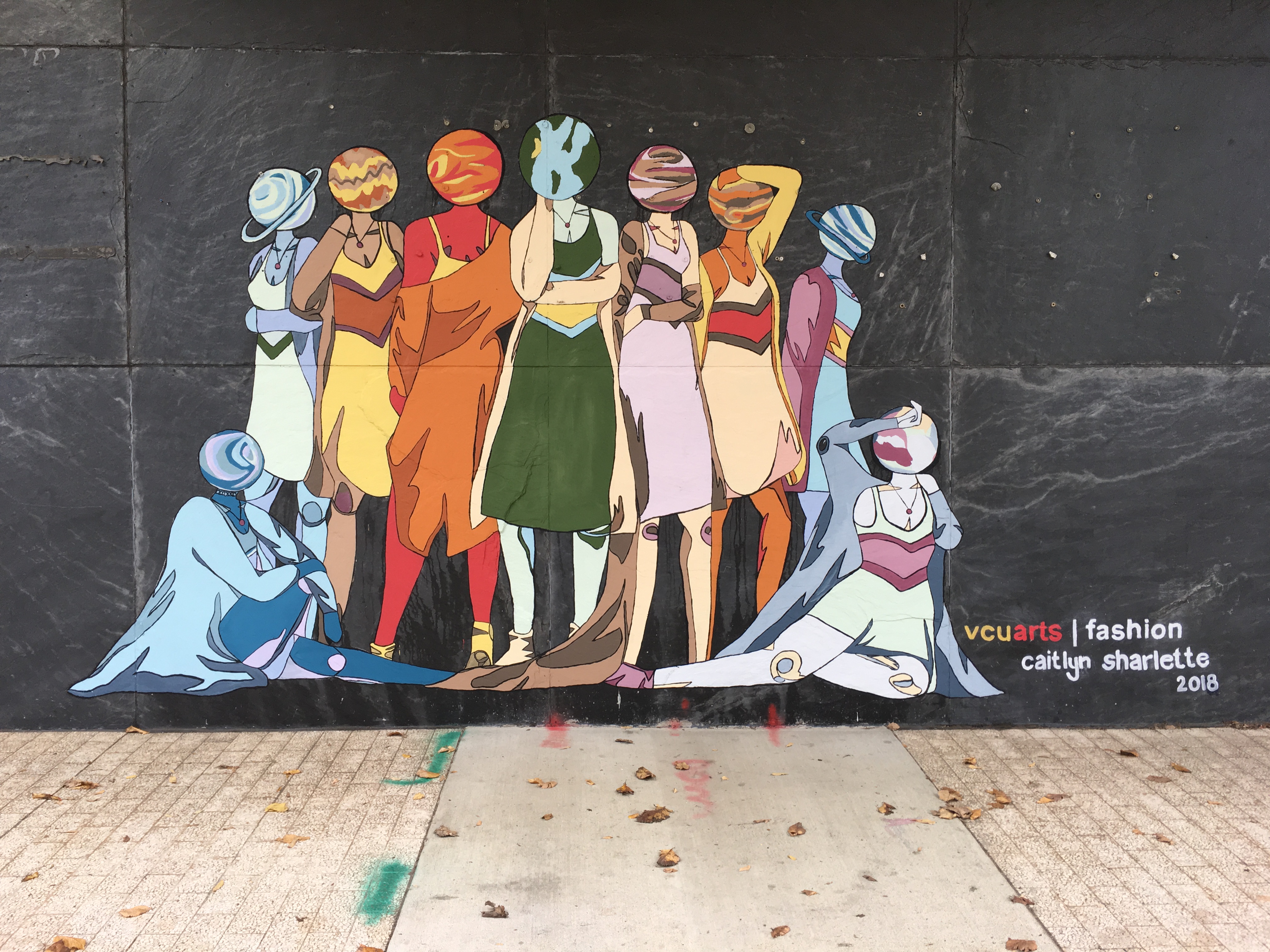 Questions & Feedback
Interim Chief Mike O’Berry
Email: hmoberry@vcu.edu 
Cell: (804) 641-2386